International Wine Technical Summit
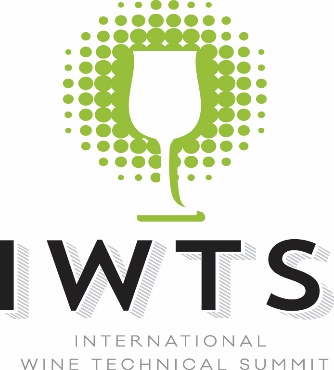 May 23-25, 2016
2016 Working Group Reports
Working Group #1  Authenticity and Counterfeit 
Working Group #2  Analytical Method Quality 
Working Group #3  Laboratory Quality  
Working Group #4  Labelling
Working Group #5  Technical Trade Barriers
Working Group #6  Expression of limits
New Working Group on Good Oenological Practices
APEC Wine Regulatory Forum |  October 6-7, 2016
Ottawa, Canada
2
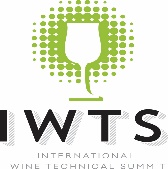 SUMMARY
White paper prepared covering
Defining authenticity
Need for robust database specifications 
Instances where impediments to trade have occurred
Literature review did not provide meaningful criteria necessary to construct robust authenticity databases.
ACTION ITEMS
Compose a series of white papers on specific authenticity measures
Compile lists of criteria for each of those measures which are necessary for the construction of robust and unbiased authenticity databases.
Working Group #1  Authenticity and Counterfeit
Principle 10:  Authentic samples. Where wine authentication is deemed essential to prevent counterfeit or misleading practices, governments should compare test samples against a sufficiently comprehensive database of authentic samples to avoid miscategorising legitimate samples as fraudulent.
APEC Wine Regulatory Forum |  October 6-7, 2016
Ottawa, Canada
3
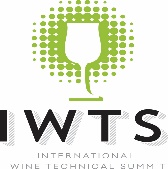 SUMMARY
Round table discussion on method uncertainty and the various approaches used by participating countries.  
ACTION ITEM
Populate methods compendium with lab values and typical method performance values complied from the proficiency test results.
[Session 5 – compendia group]
Working Group #2  Analytical Method Quality
Principle 7:  Analytical levels. When governments implement limits for analytical levels in relation to wine, they should specify the method by which those limits is confirmed, and should make those limits and methods publically available. 
Principle 9: Validation of analytical methods. Governments should ensure that, for wine compliance purposes, laboratories use analytical methods that are validated for wine analyses, and that the laboratories are proficient in the use of those methods.
Principle 11: Governments should ensure that laboratories provide information on measurement uncertainty regarding their analytical results. Governments should take into account such measurement uncertainty information when interpreting analytical results.
APEC Wine Regulatory Forum |  October 6-7, 2016
Ottawa, Canada
4
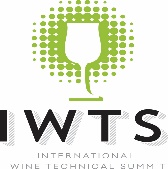 SUMMARY
Expansion of principle 8:
Analyses of wine required for compliance in international trade should be based on ensuring the health and safety of the product
Economies should take analytical uncertainty into account if considering enforcement action, including contacting the appropriate authority of the exporting economy to clarify the source of any discrepancy
 ACTION ITEMS
Refine and edit paper on “Laboratory Quality and Certificates of Analysis” 
Develop list of principles, practices and/or standards that could serve as guidelines for quality laboratory data production. 
 [Session 6 - Risk Control]
Working Group #3  Laboratory Quality
Principle: #8: Governments should ensure that the analyses of wine that they require to demonstrate compliance with regulatory limits are undertaken by regulatory bodies complying with international standards (or overseen by certified analysts)
APEC Wine Regulatory Forum |  October 6-7, 2016
Ottawa, Canada
5
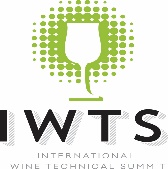 SUMMARY
This item was reviewed only
ACTION ITEM
Continue to monitor global landscape.
Working Group #4  Labelling
Principle 7: Analytical levels. When governments implement limits for analytical levels in relation to wine, they should specify the method by which compliance with those limits is confirmed, and should make those limits and methods publicly available.
Principle 9: Validation of analytical methods. Governments should ensure that, for wine compliance purposes, laboratories use analytical methods that are validated for wine analyses, and that the laboratories are proficient in the use of those methods.
Principle 11: Measurement uncertainty. Governments should ensure that laboratories provide information on measurement uncertainty regarding their analytical results. Governments should take into account such measurement uncertainty information when interpreting analytical results.
APEC Wine Regulatory Forum |  October 6-7, 2016
Ottawa, Canada
6
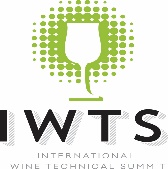 SUMMARY
Discussion on the DRAFT APEC WRF Model Wine Standard
ACTION ITEMS
Provide technical advice on the APEC WRF Model Wine Standard
Collect and publish compendia on pesticide testing methods and their performance
Produce a paper discussing any possible need to use processing factors for pesticide levels in wine. 
Produce guidelines for governments on setting risk-based limits
Prepare list of standard setting bodies for governments considering new regulatory limits for presentation at the APEC WRF
[Session 9 – good regulatory practices]
Working Group #5 Technical Trade Barriers
Principle 1: Avoiding unnecessary analyses. Governments should establish regulatory limits that are based on risk, thereby avoiding unnecessary analysis.
Principle 2: Relevant standards. In addition to considering relevant standards from international standards setting bodies, in the context of a country's WTO obligations, governments should also consider work done by WWTG participants when establishing new regulatory limits.
Principle 3: Regulatory cooperation. Governments should seek cooperation in approaches to regulatory limits where it is feasible to do so and where there is no scientific or other legitimate justification for national or regional differences. Cooperation may be achieved by various means, including but not limited to the adoption of precisely the same provisions, mutual acceptance of provisions, or establishment of appropriate tolerances.
APEC Wine Regulatory Forum |  October 6-7, 2016
Ottawa, Canada
7
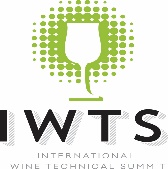 SUMMARY: 
Paper completed on ‘Harmonizing Expression of Measurement Results in Wine Analysis, Testing for Titratable Acidity (TA) of Wine’ recommending Titratable Acidity (TA) in terms of grams per litre (g/L) of tartaric acid and agreed on the endpoint for the titration that is performed.  
Paper completed on ‘Harmonizing Reporting of Regulatory Limits in Wine analysis via International System of Units’, recommending the use of International System of Units (SI) and standardizing the format for reporting results.
ACTION ITEMS: 
Finalize third paper , ‘Harmonizing Expression of Measurement Results in Wine Analysis: Testing and Reporting of Sugar in Wine’,  to clarify the meaning of the abbreviation ‘RS’, identify methods that are appropriate for wine sugars and recommend the use of standardized units for reporting wine sugars. 
Produce a fourth paper on the measurement and expression of total sulphur dioxide.
Working Group #6  Expression of Limits
Principle 4: Common systems of units. Governments should, where feasible and appropriate, adopt a common system of scientific units for expressing regulatory limits relating to wine.
Principle 5: Expression of regulatory limits. Governments should express regulatory limits relating to wine on a "per unit volume of wine" basis rather than a "per unit volume of alcohol" basis.
Principle 6: Harmonization of results expressions. Governments should adopt a common way of expressing analytical results in their rules, regulations, and requirements, where this is done in relation to a single wine constituent.
APEC Wine Regulatory Forum |  October 6-7, 2016
Ottawa, Canada
8
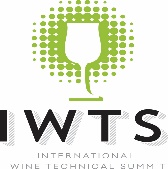 SUMMARY
The subject of Good Oenological Practices (GOP) was referred by the WWTG to the IWTS to gather data and create a briefing document,  guideline and proposal for consideration of the WWTG Government Section for endorsement.
ACTION ITEM
Create a temporary working group to explore the WWTG question and prepare a written response for its consideration.
Additional Work  Good Oenological practices
APEC Wine Regulatory Forum |  October 6-7, 2016
Ottawa, Canada
9
Next IWTS Meeting
Spring or Summer 2017